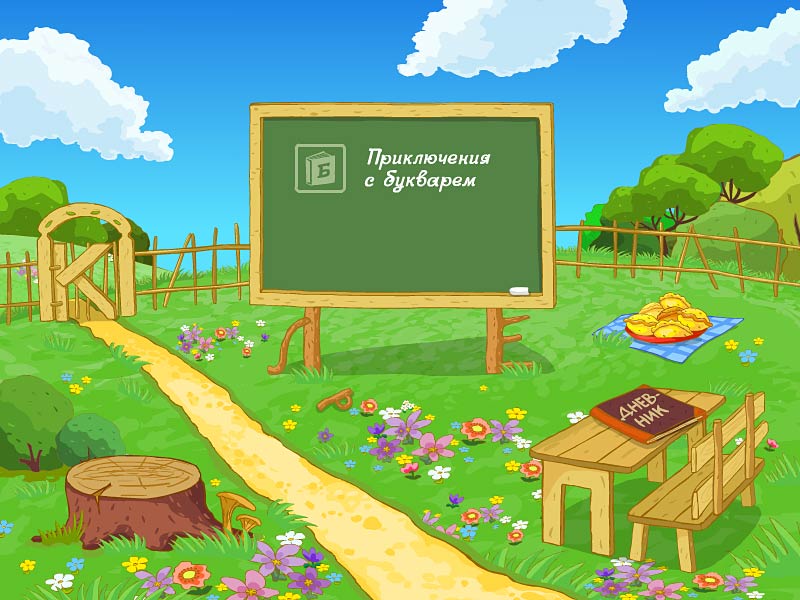 Путешествие в
город БУКВ
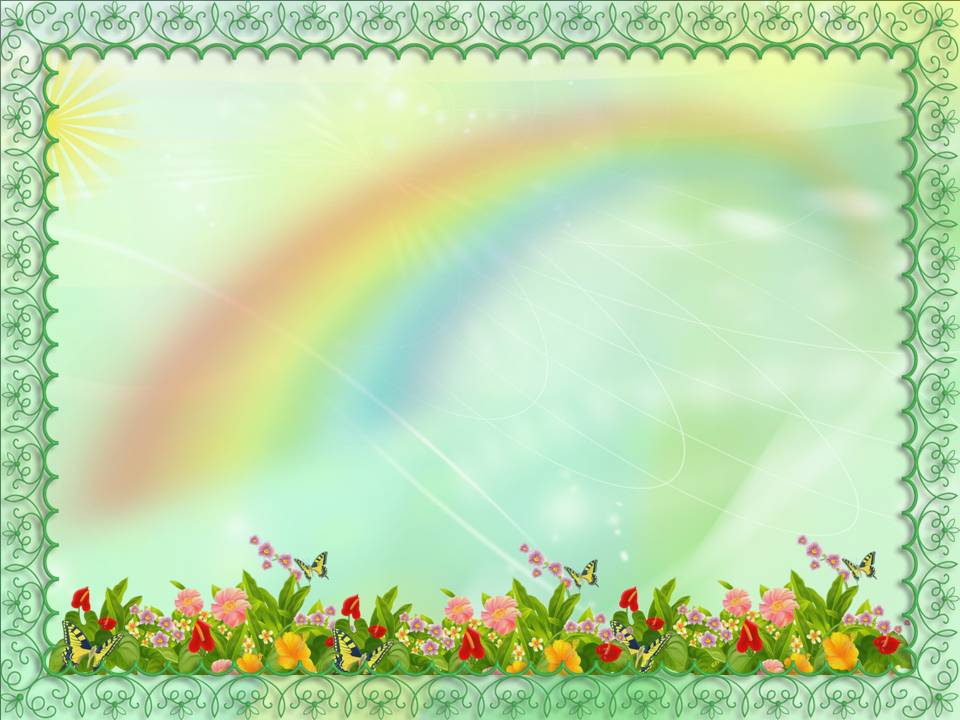 Прочь с дороги, наша лень!
Не мешай трудиться,
Не мешай учиться!
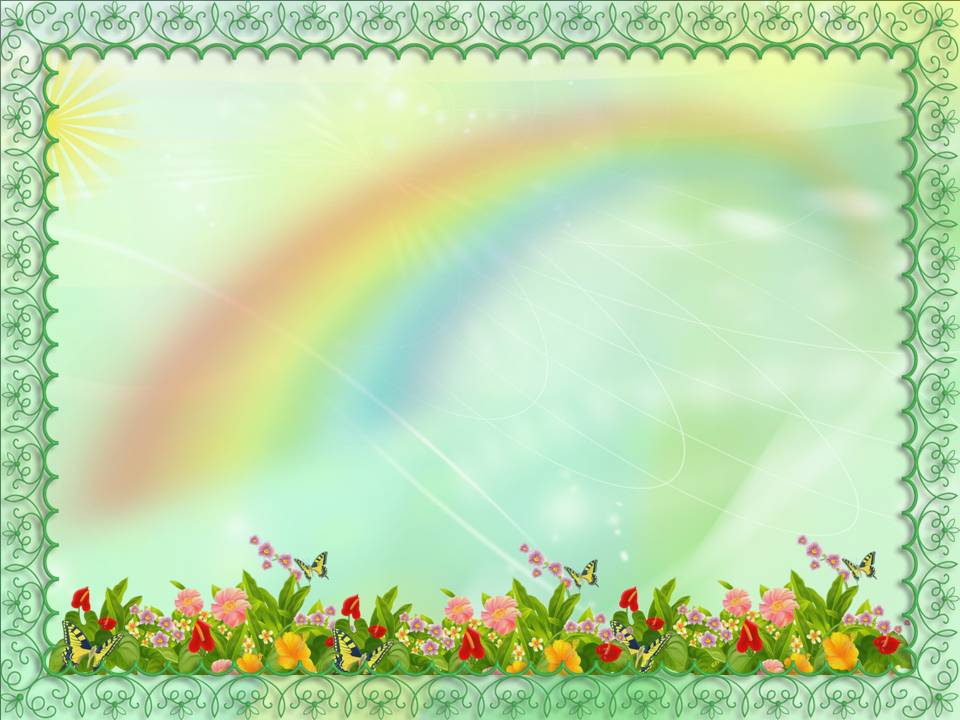 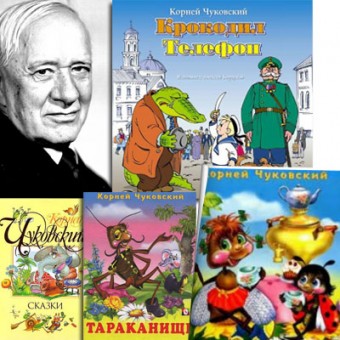 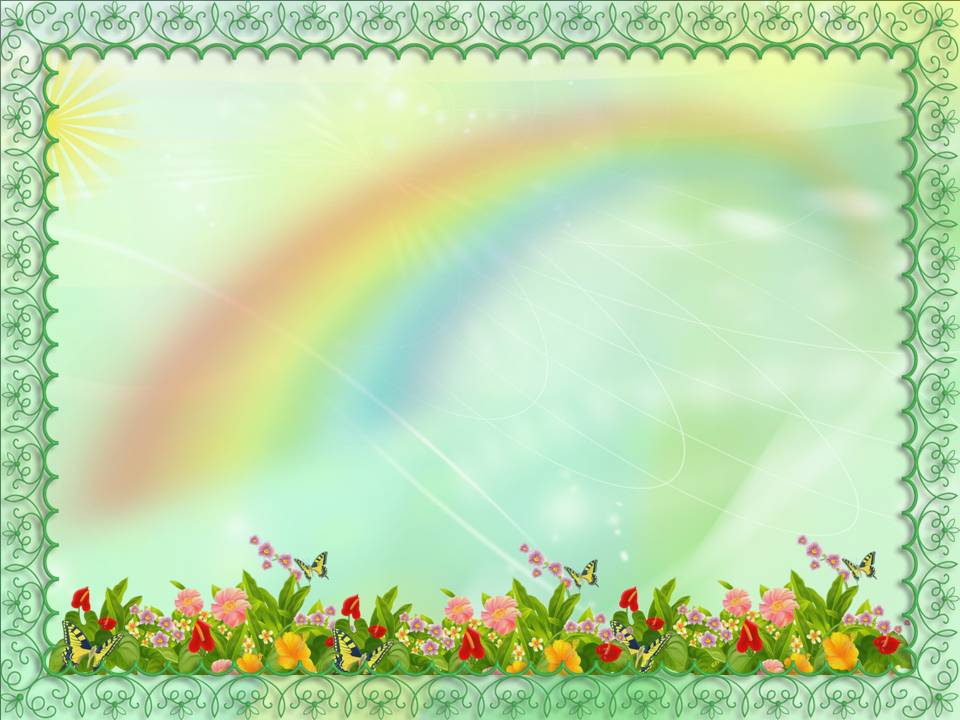 Чистоговорка
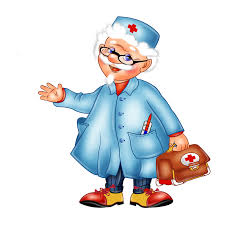 Дятел на суку сидит,
Дятел дерево долбит.
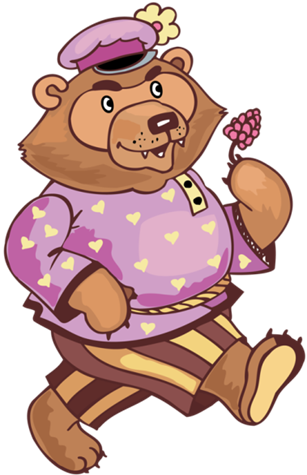 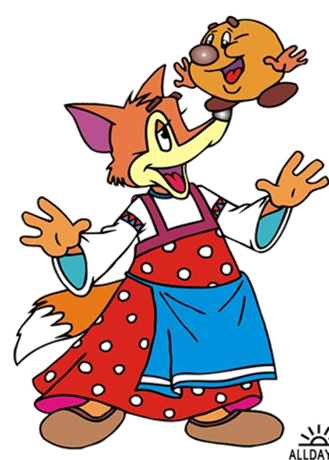 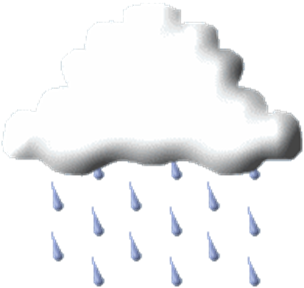 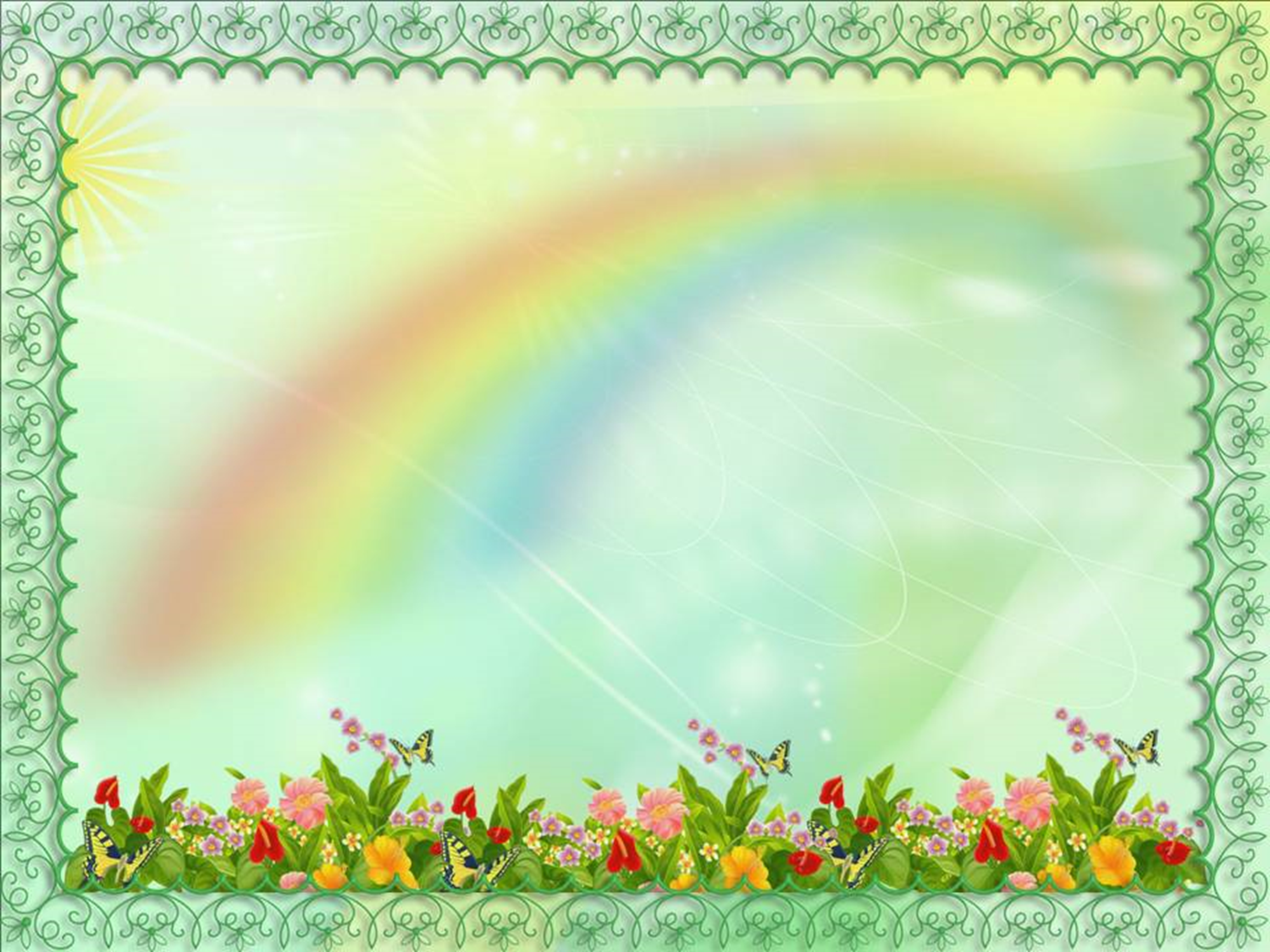 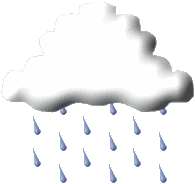 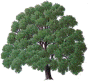 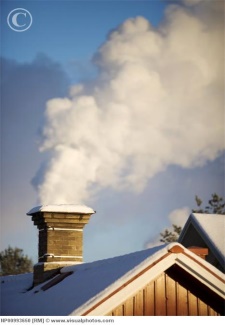 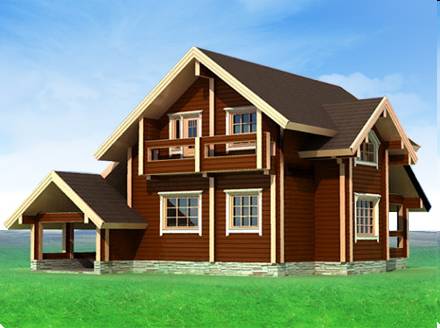 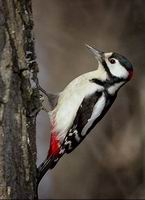 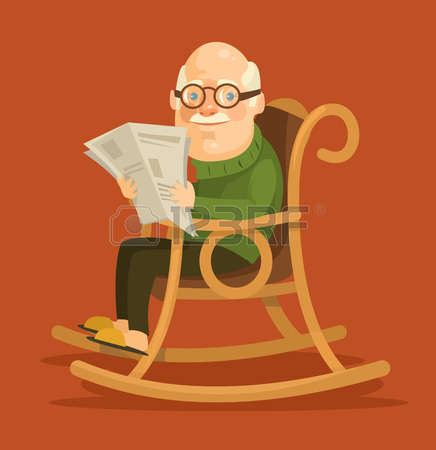 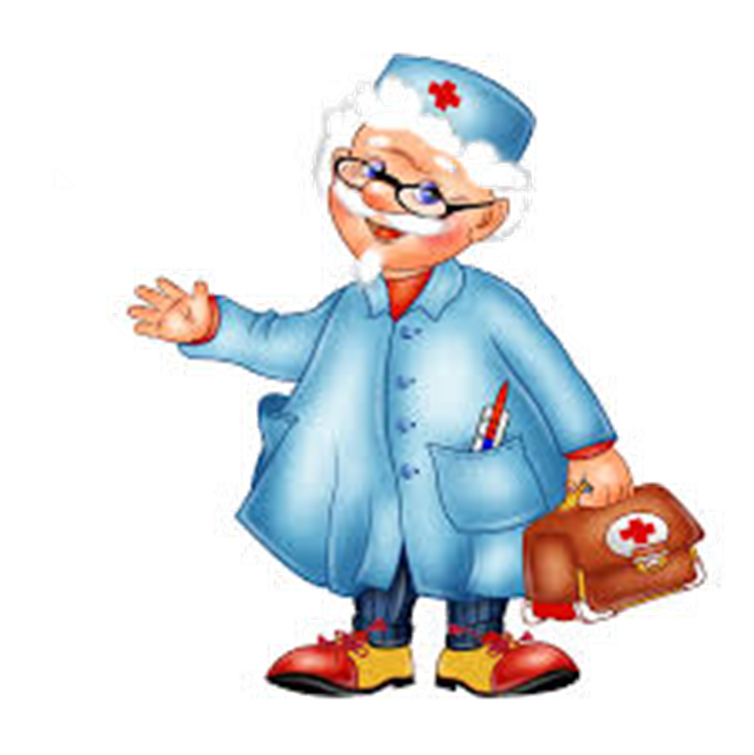 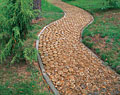 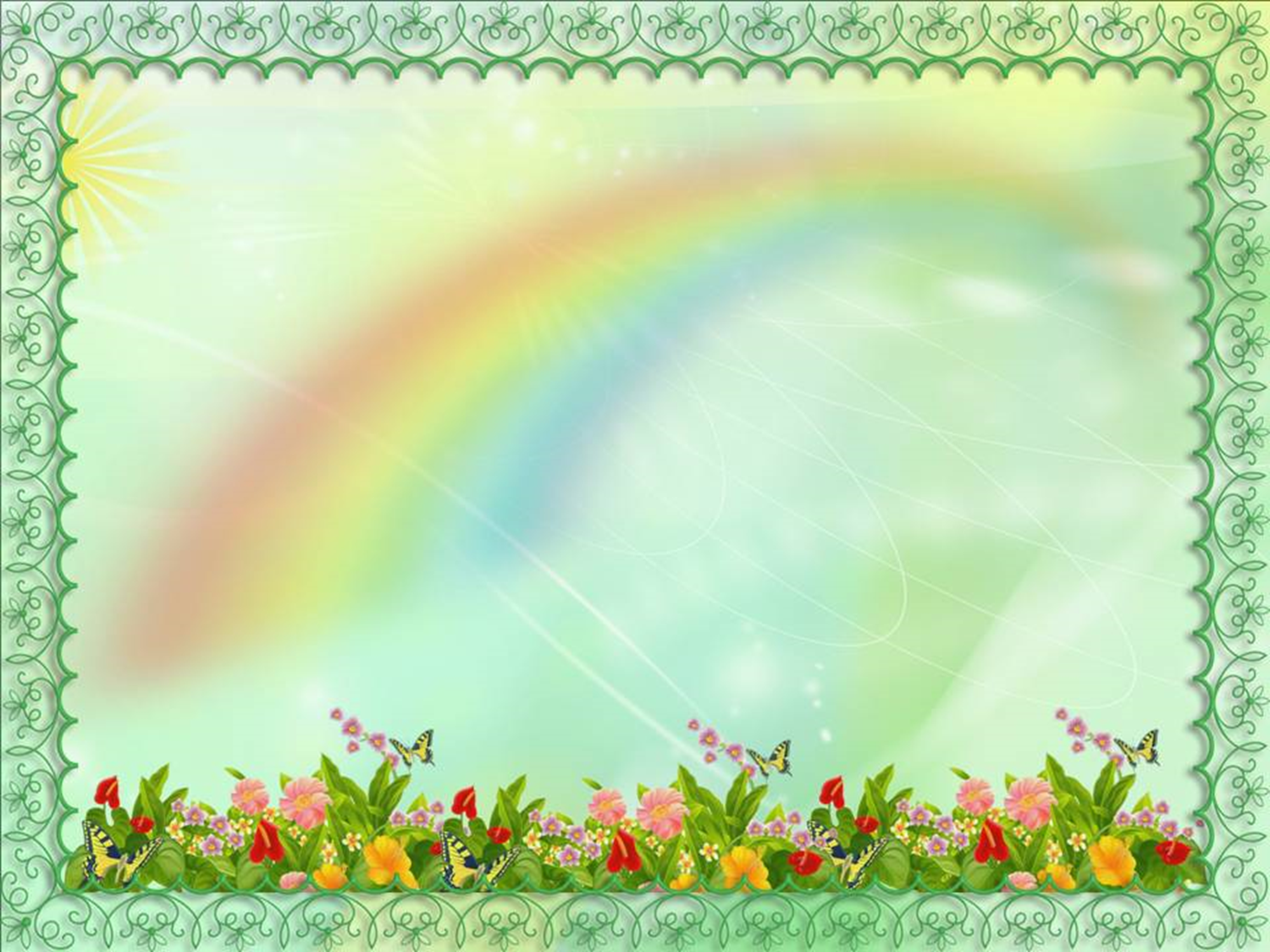 Дом             дуб 
Дым             дятел
Дерево        дорожка
Дедушка      дождик
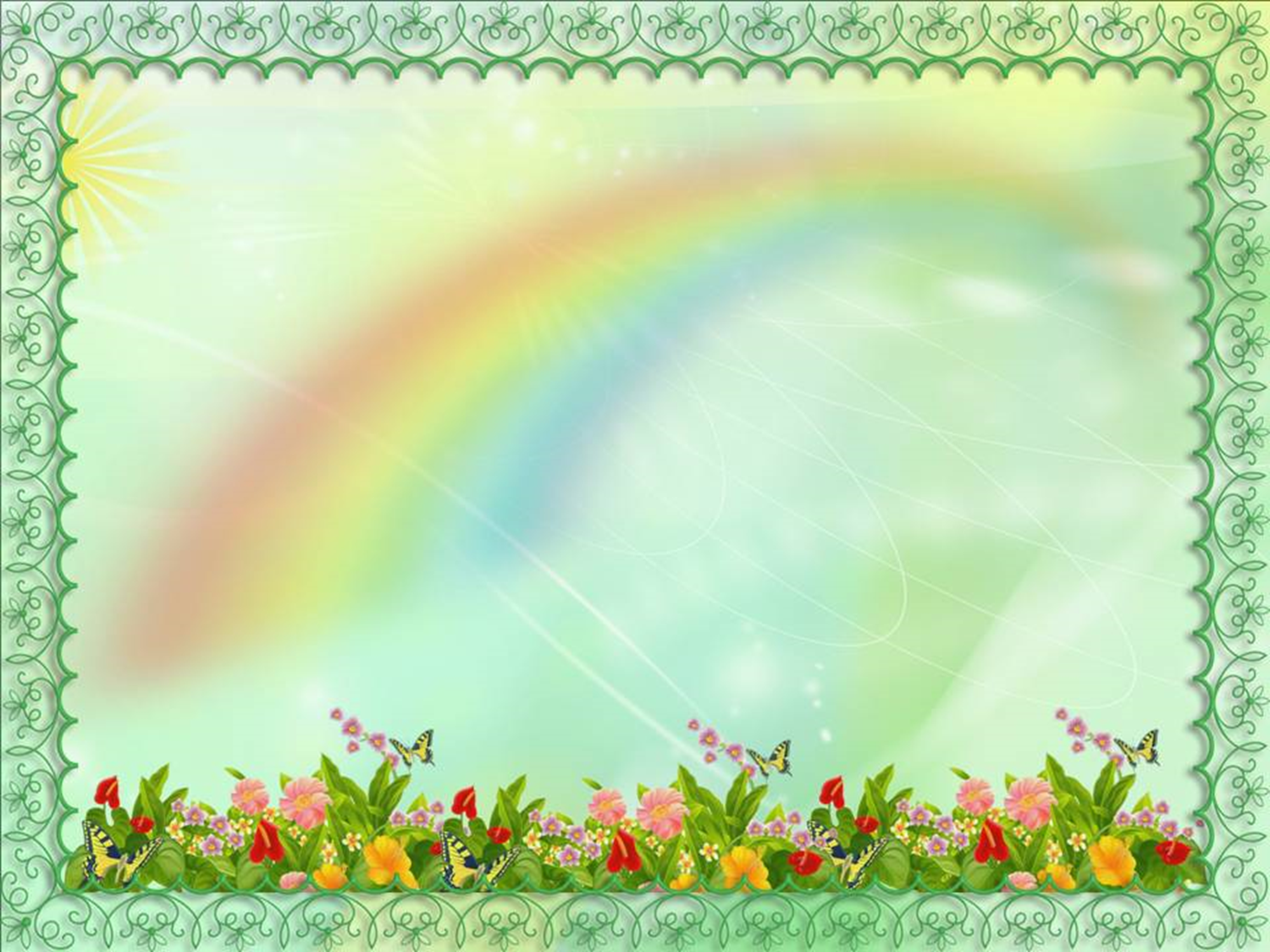 Работа в парах
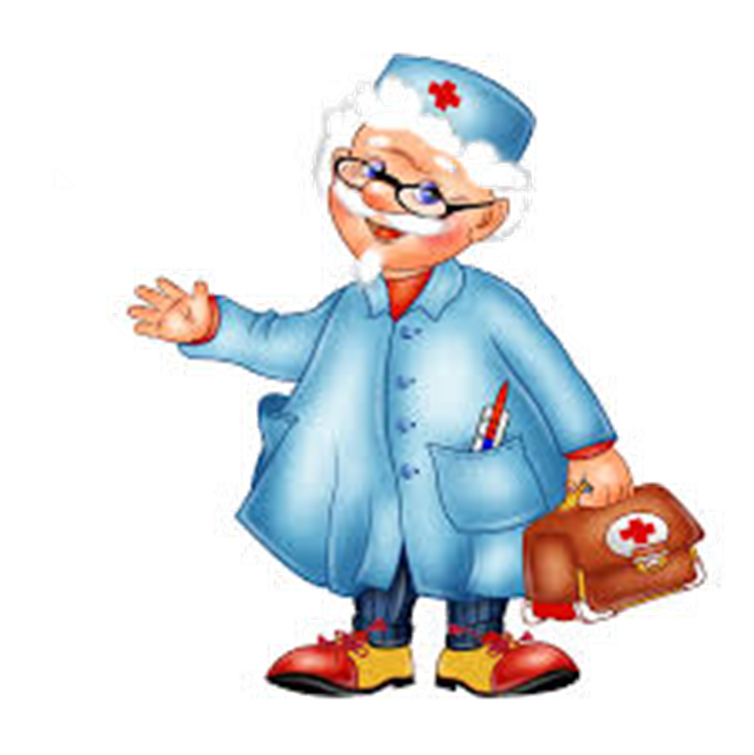 Дом
Дятел
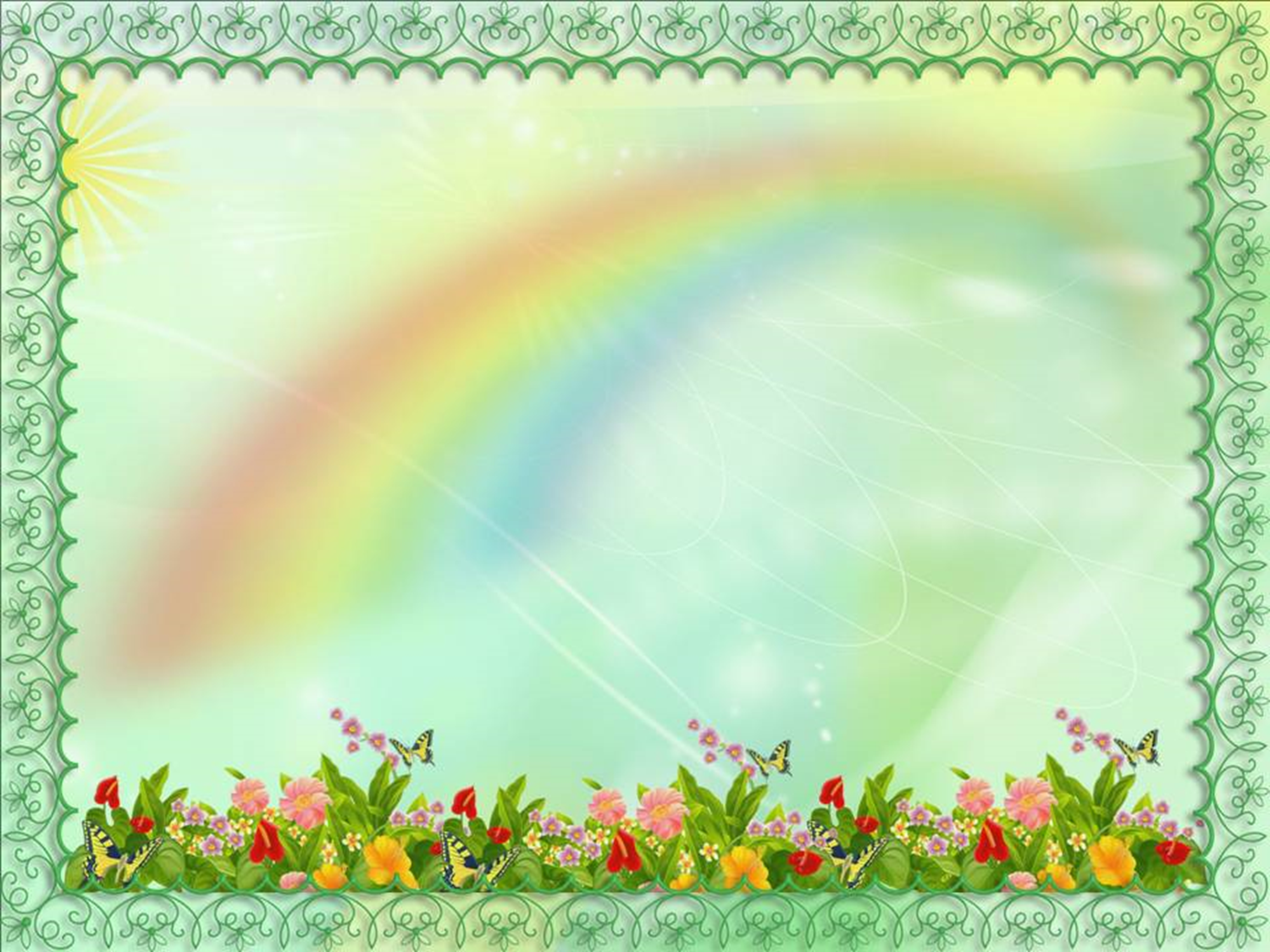 Дд
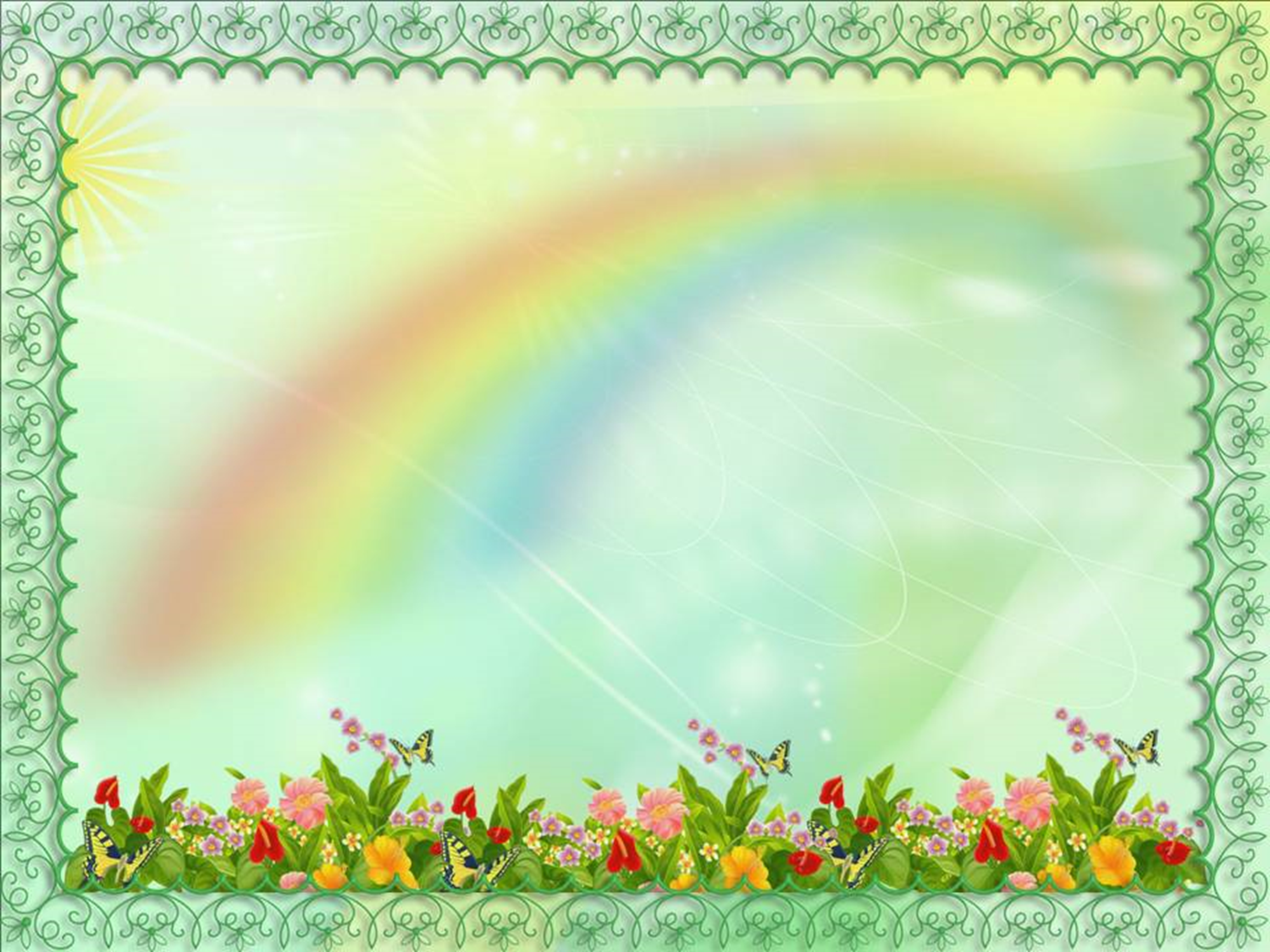 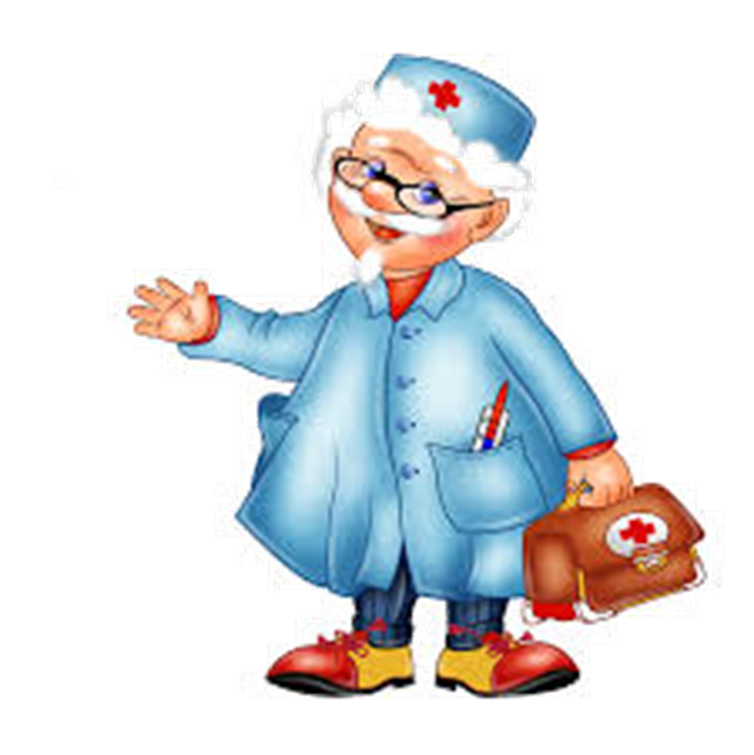 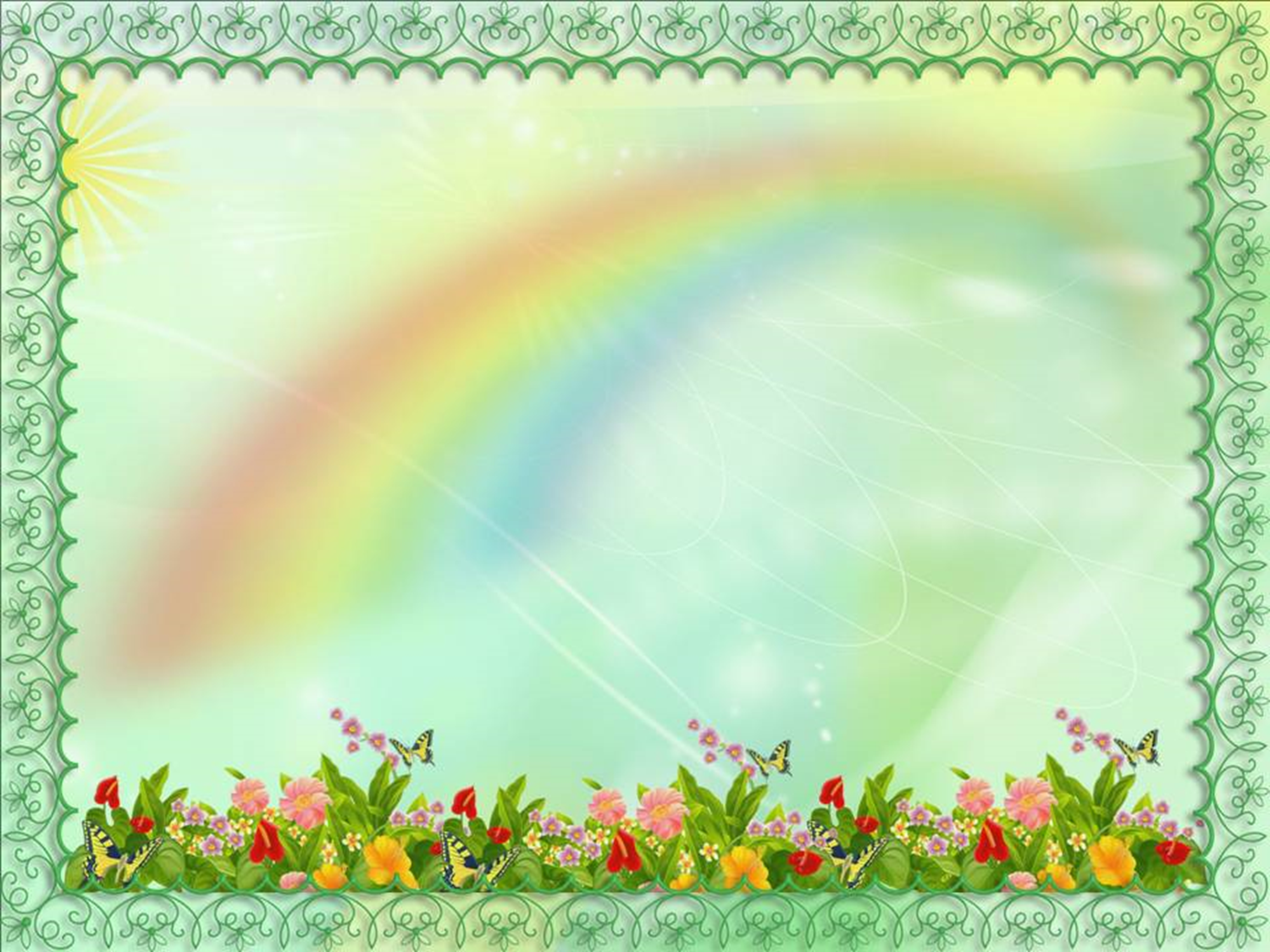 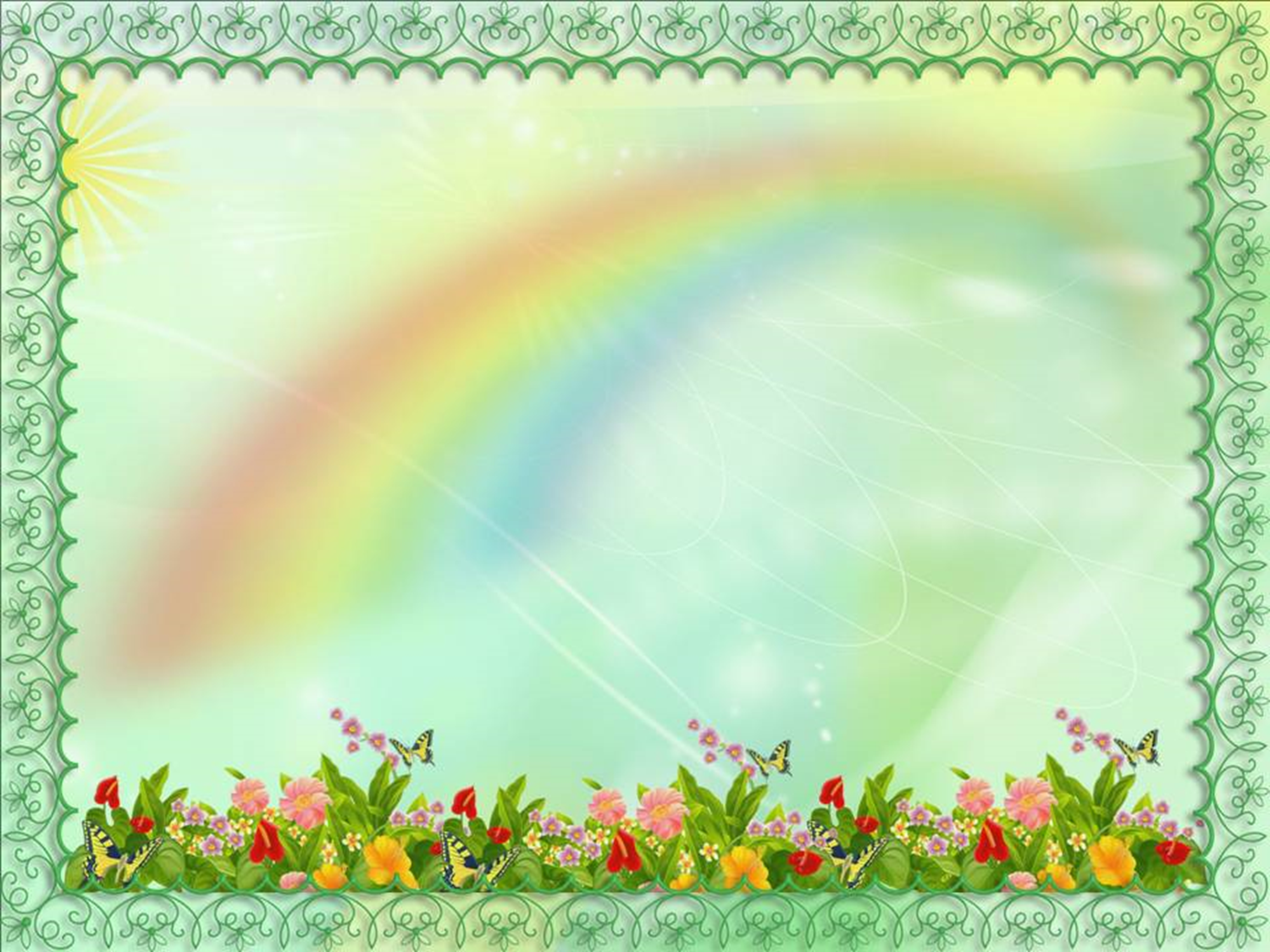 Д
Д
а
о
Д
Д
у
Д
ы
Д
и
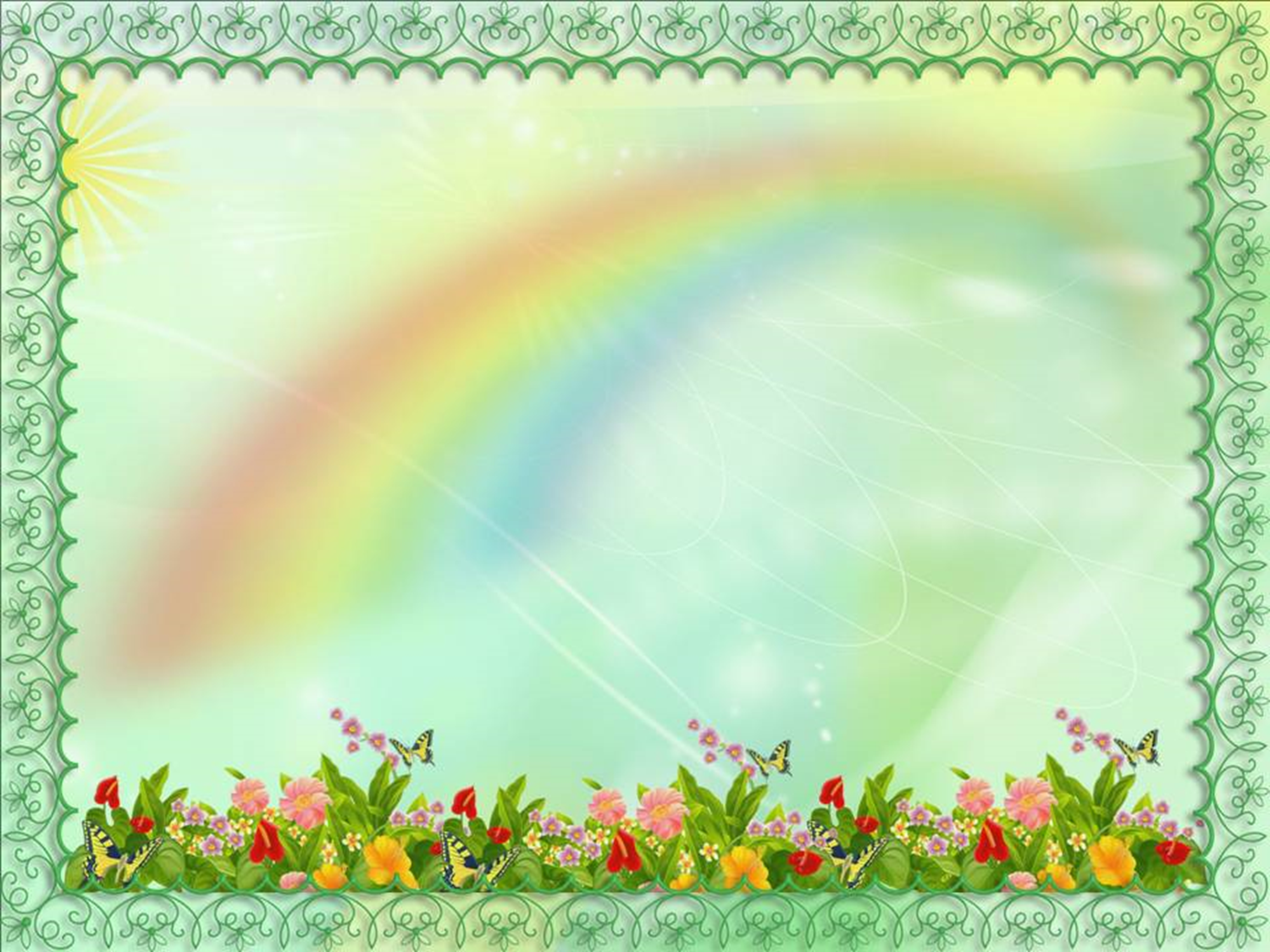 д
а
д
у
д
о
д
ы
д
и
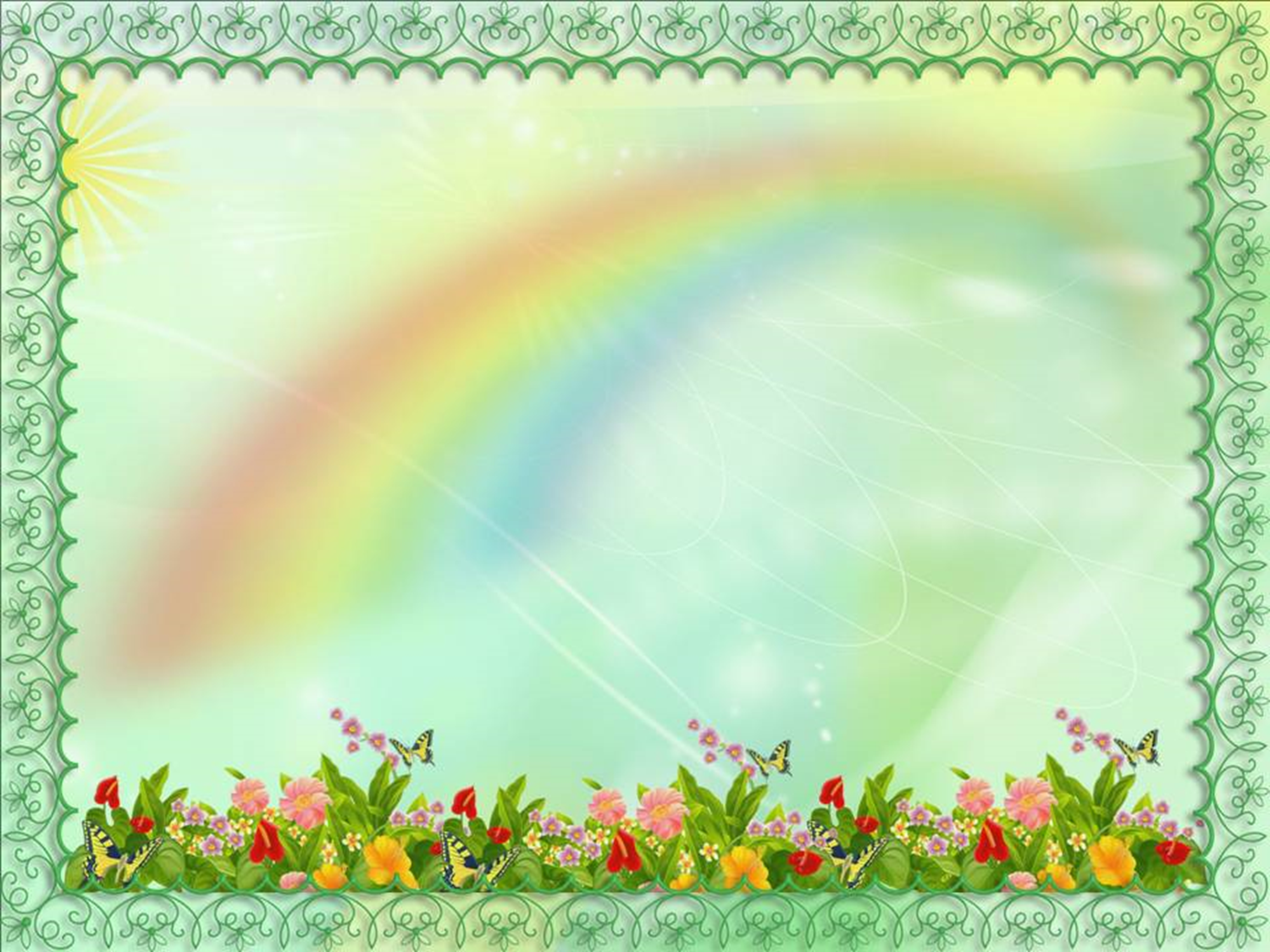 Читают текст
Читают слова
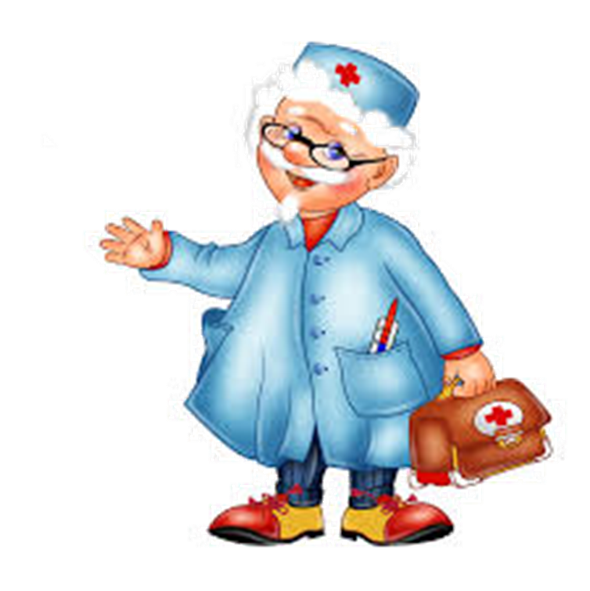 Читают слоги
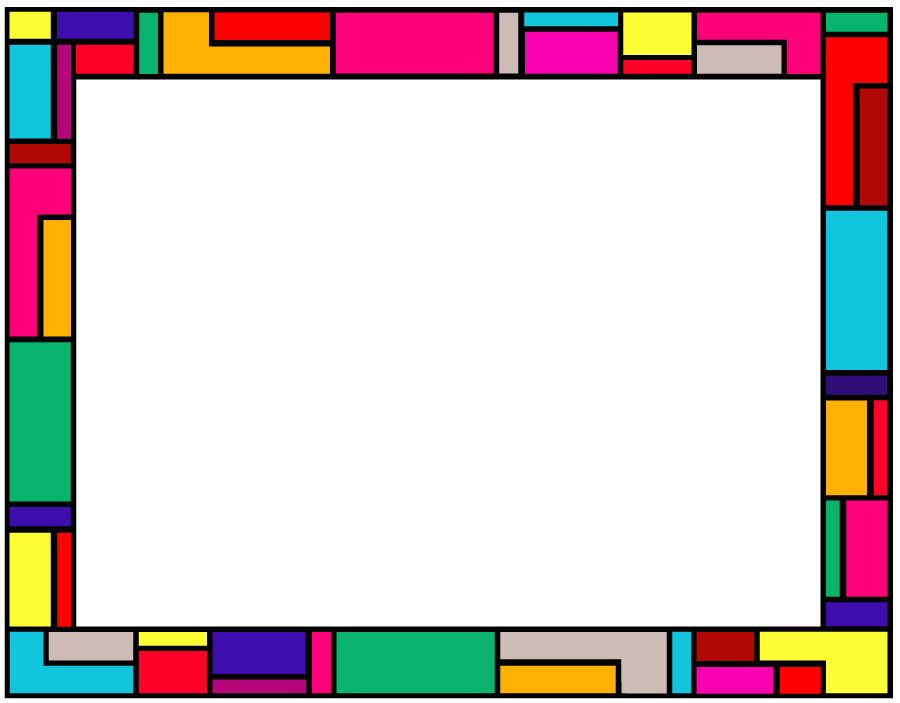 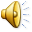 ФИЗМИНУТКА
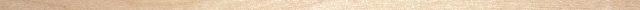 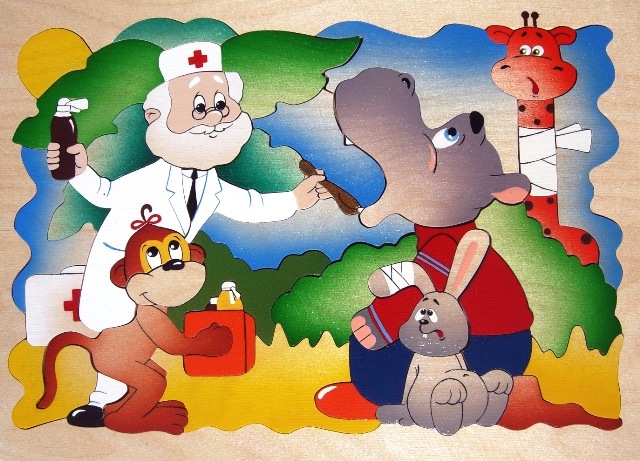 «ДОКТОР АЙБОЛИТ»
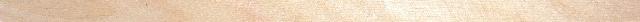 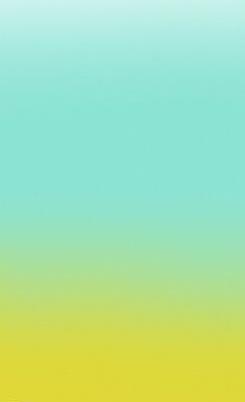 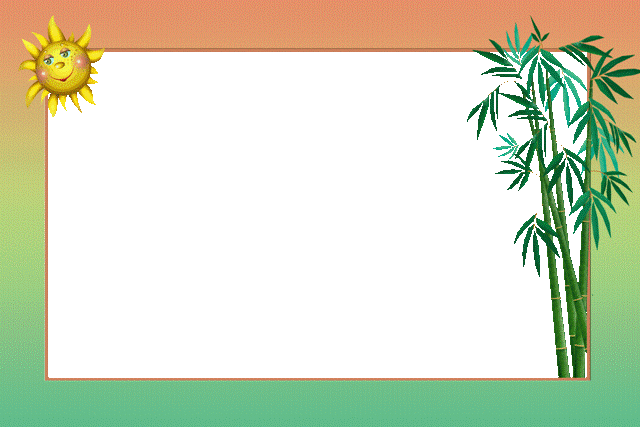 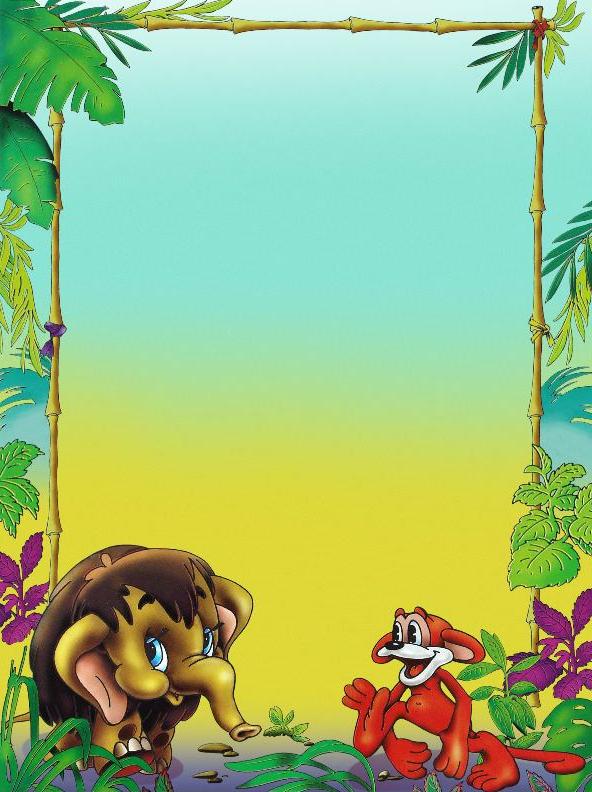 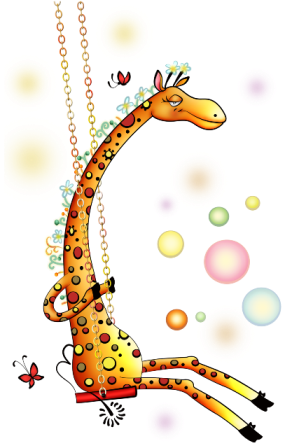 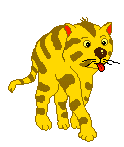 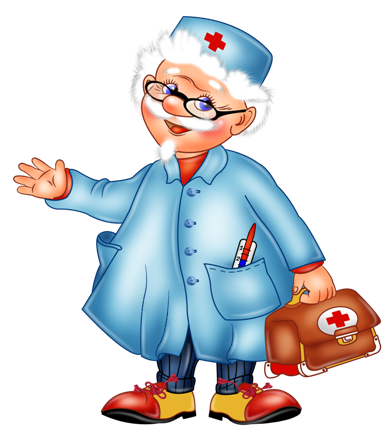 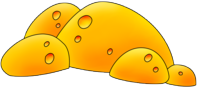 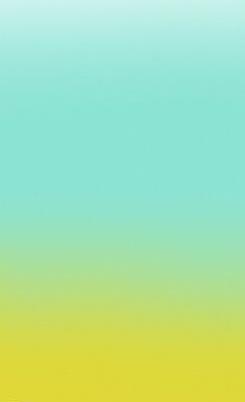 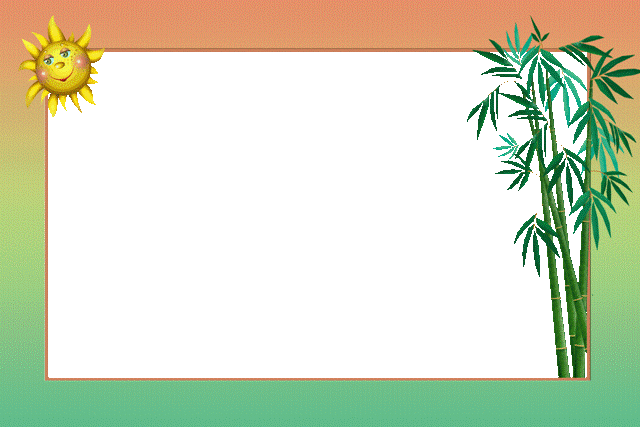 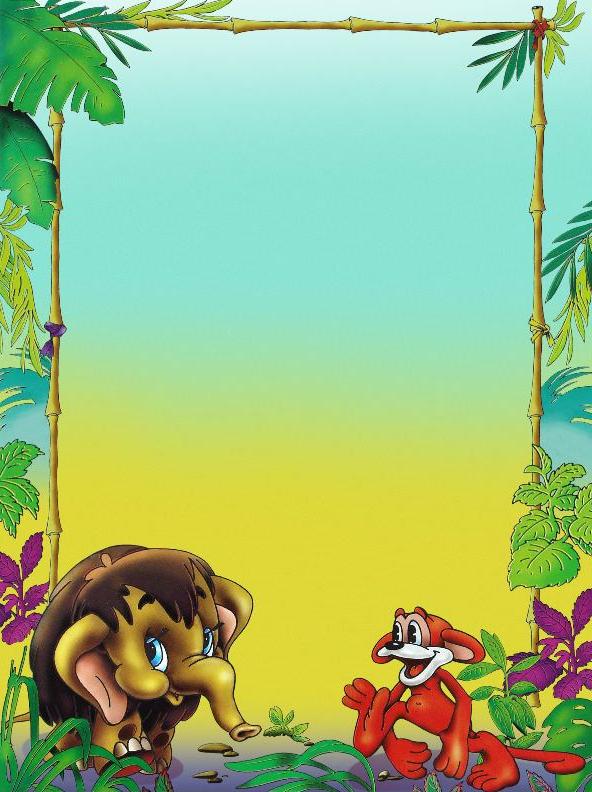 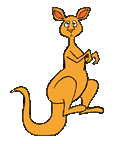 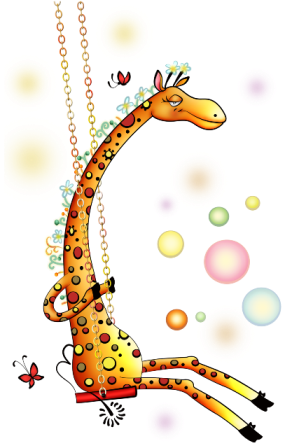 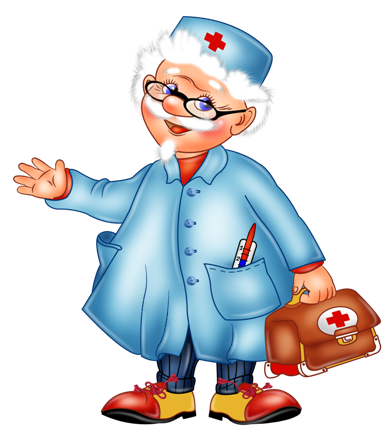 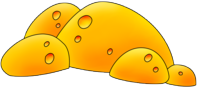 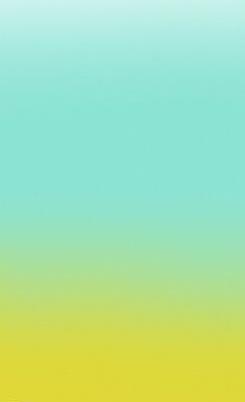 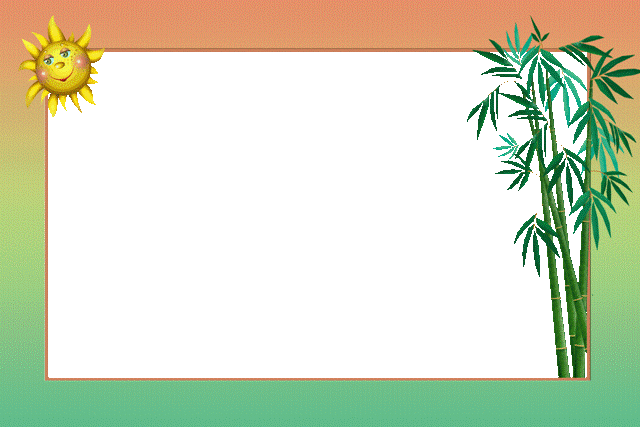 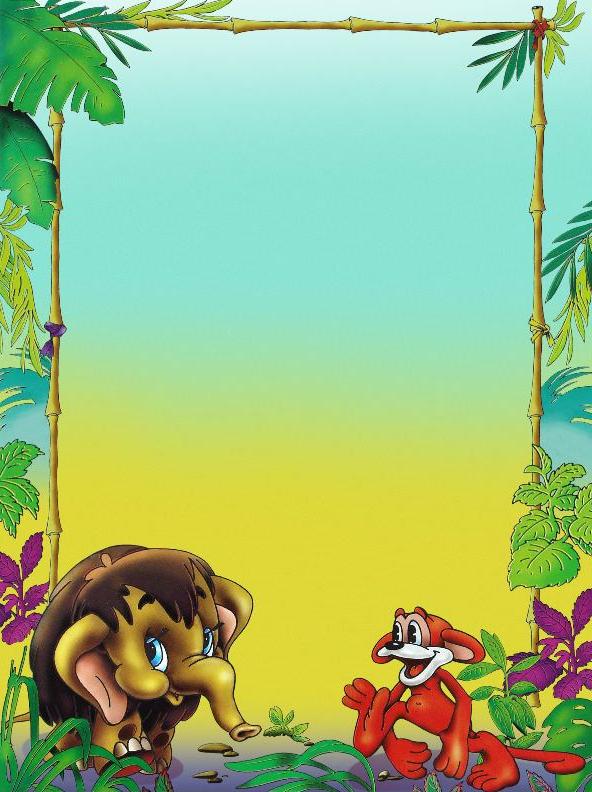 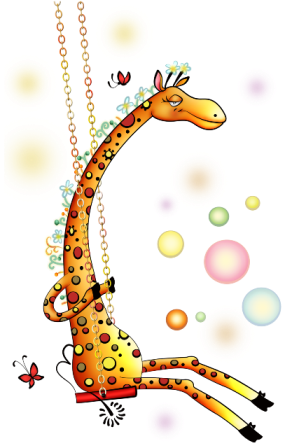 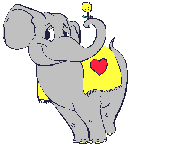 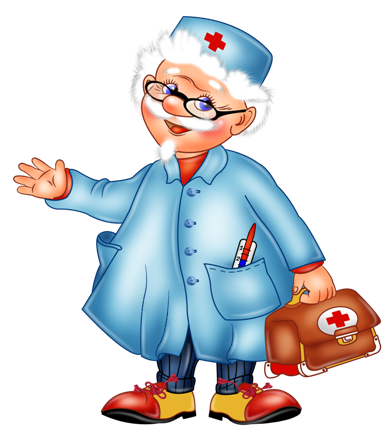 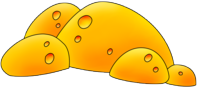 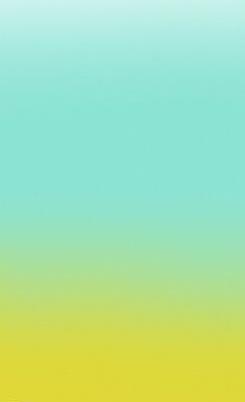 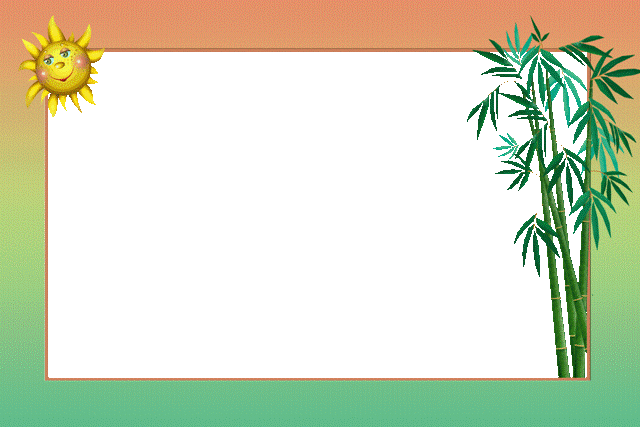 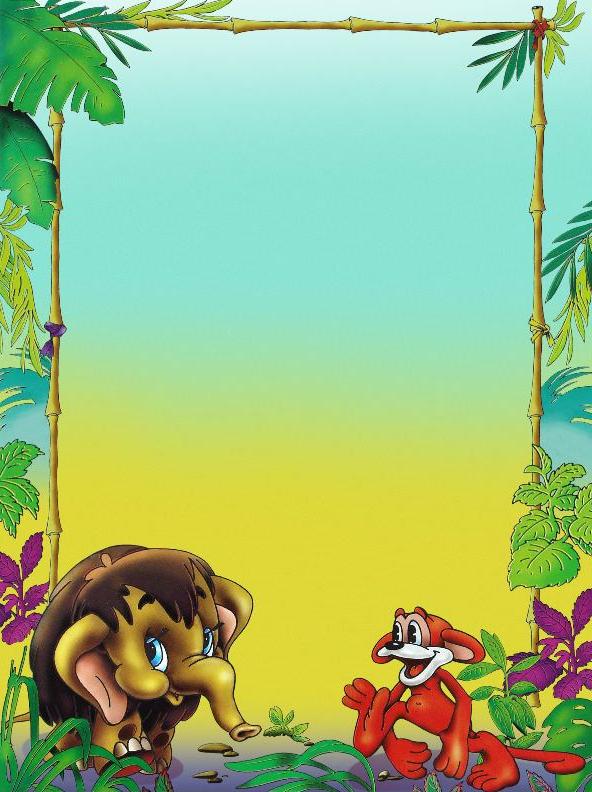 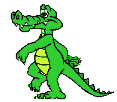 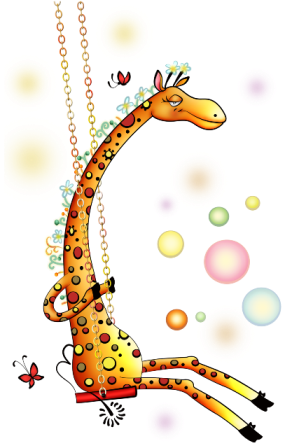 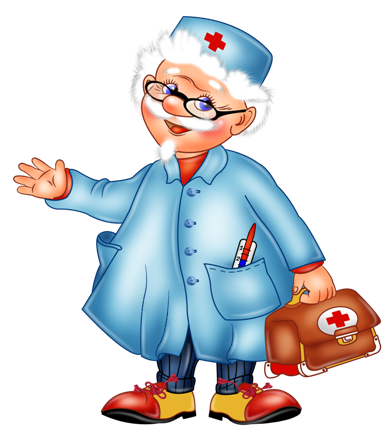 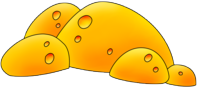 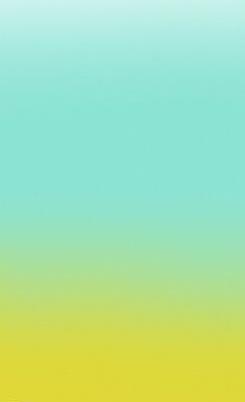 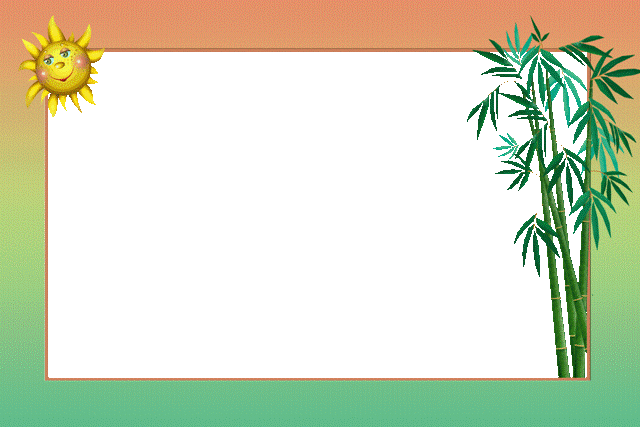 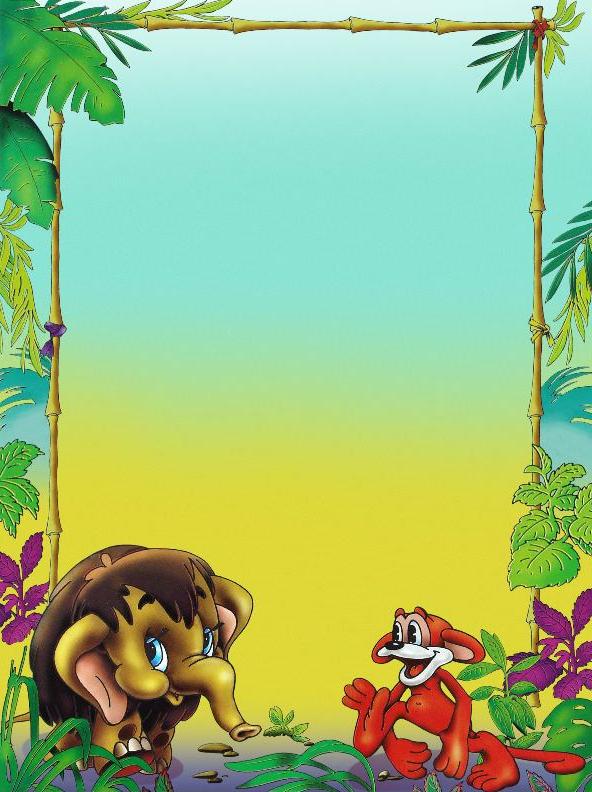 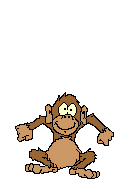 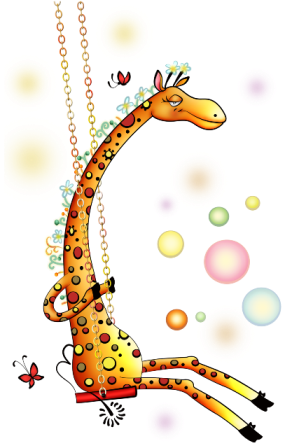 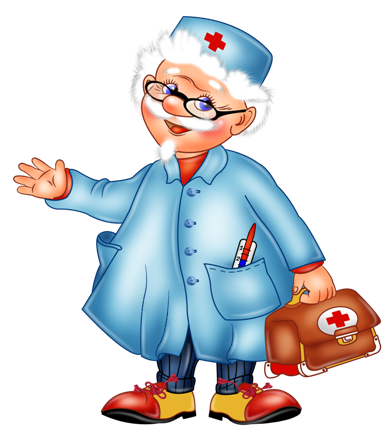 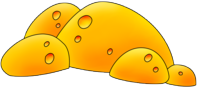 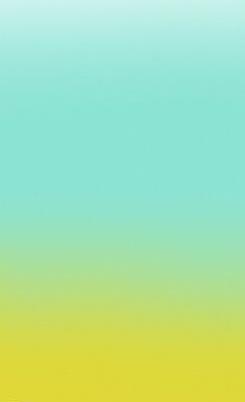 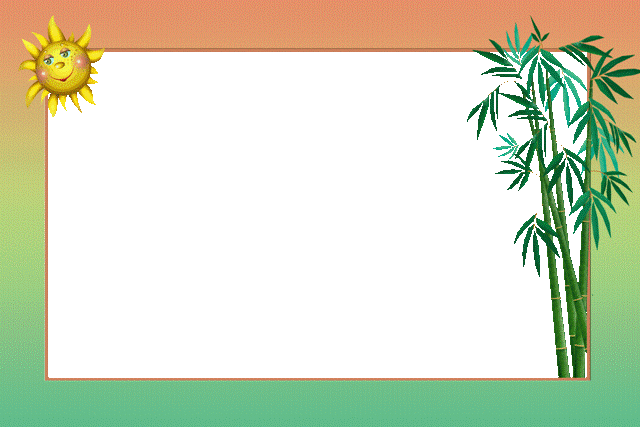 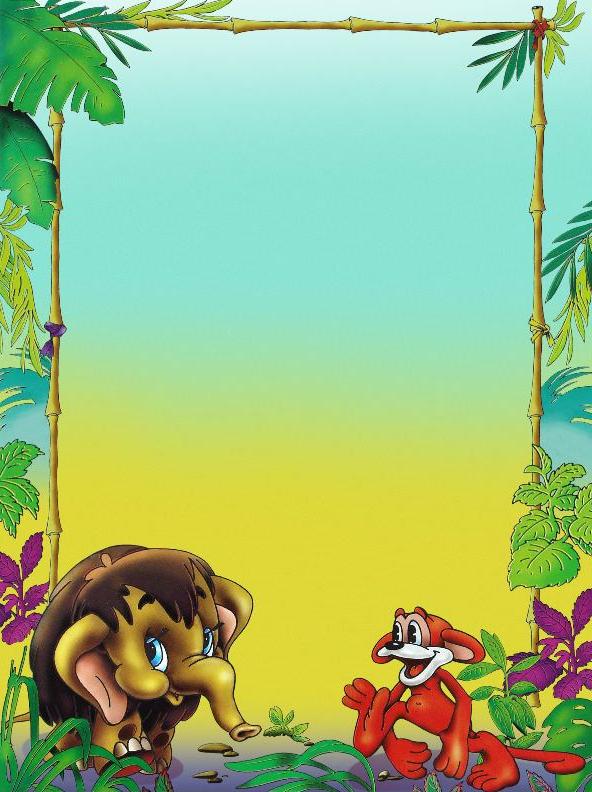 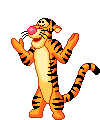 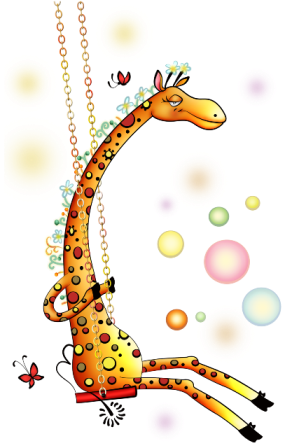 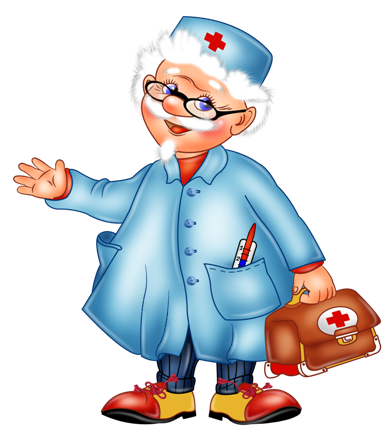 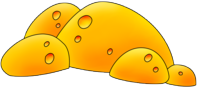 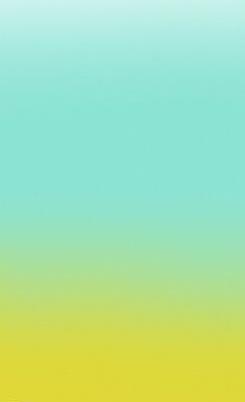 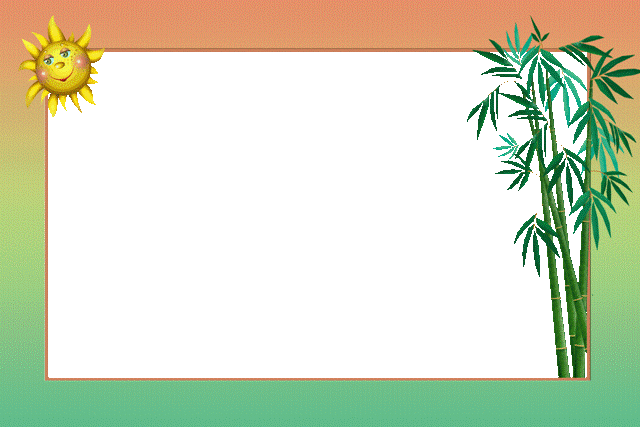 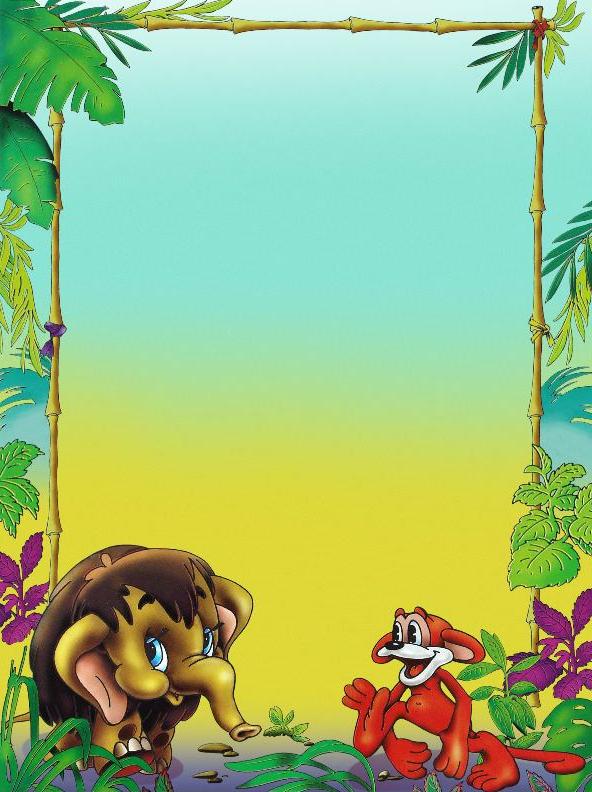 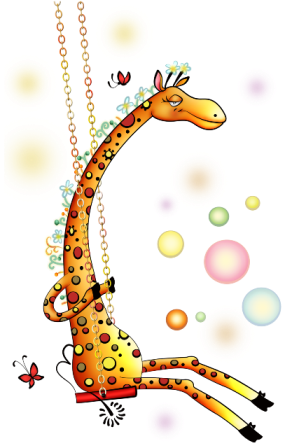 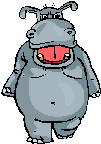 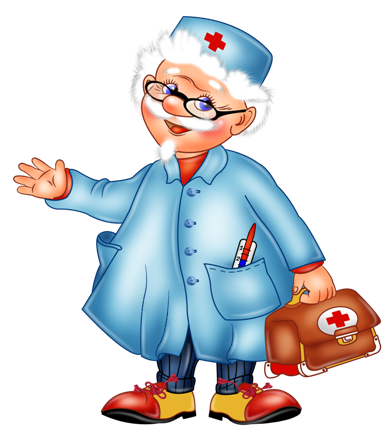 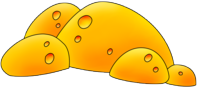 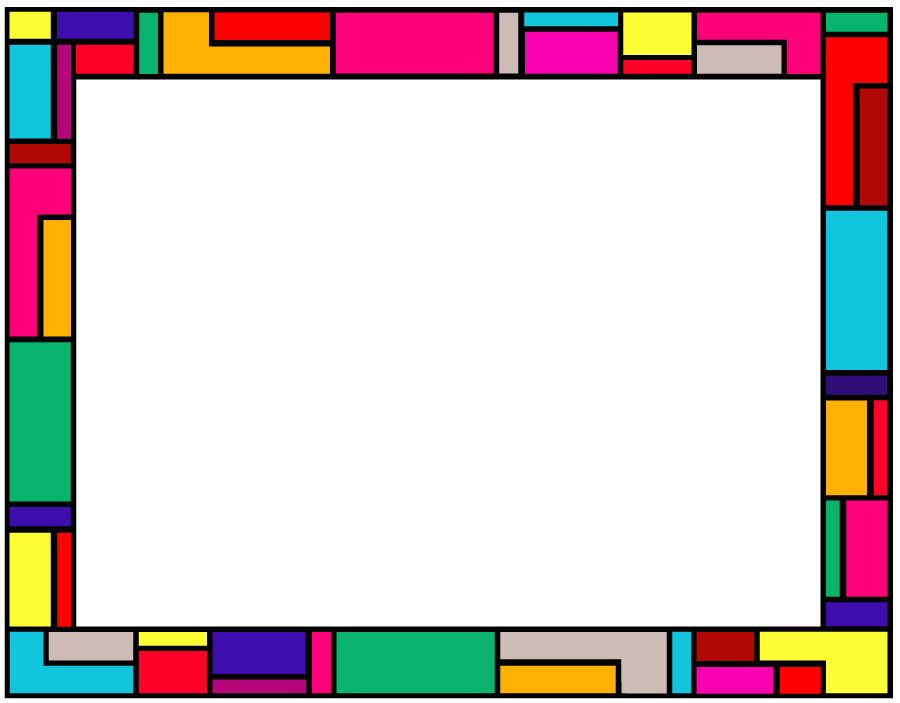 ФИЗМИНУТКА
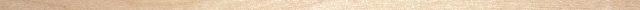 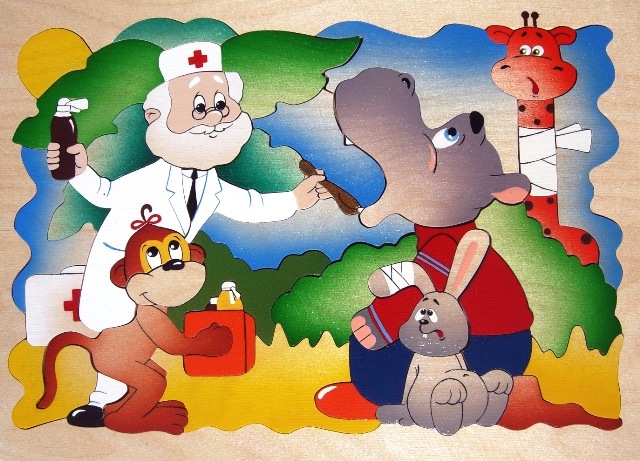 «ДОКТОР АЙБОЛИТ»
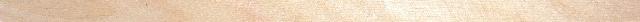 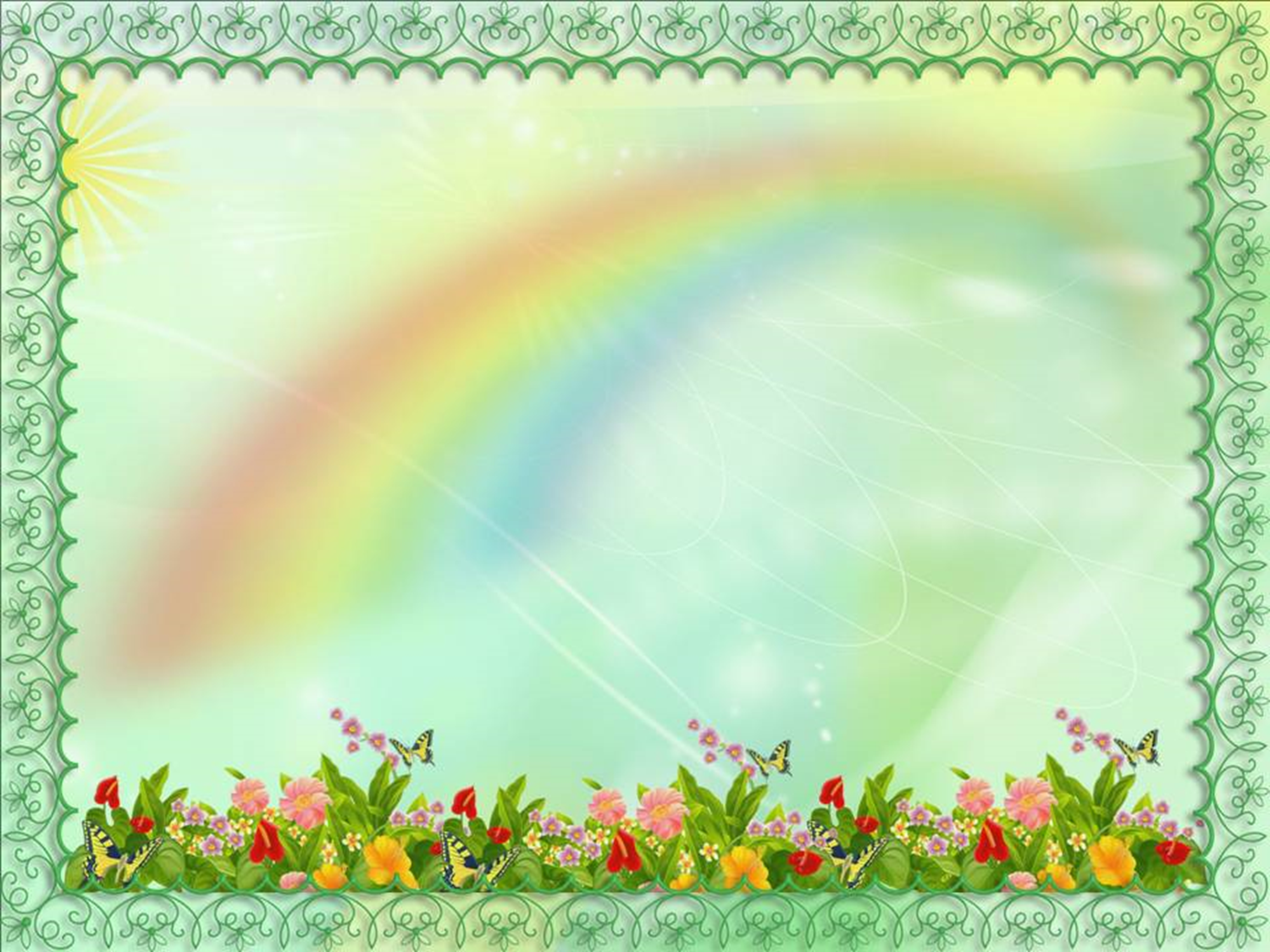 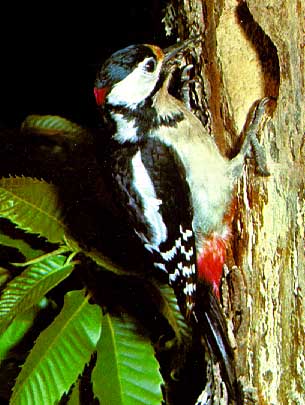 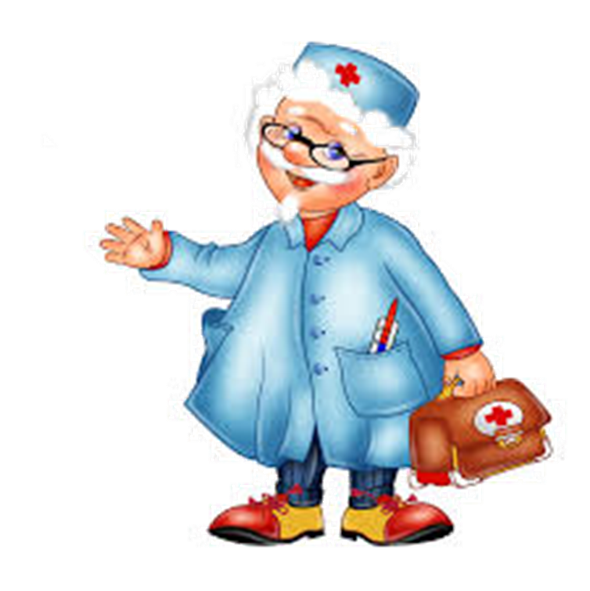 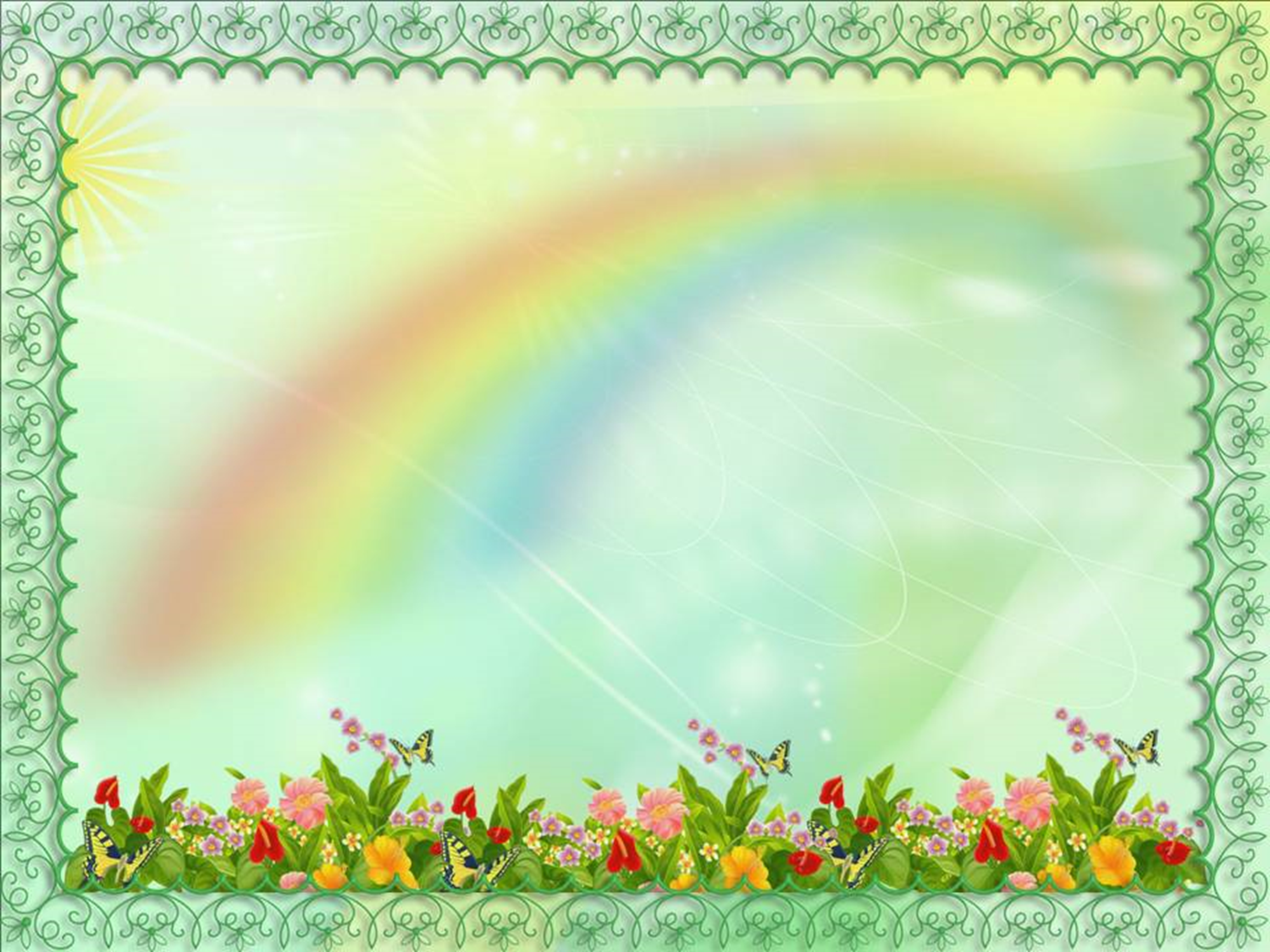 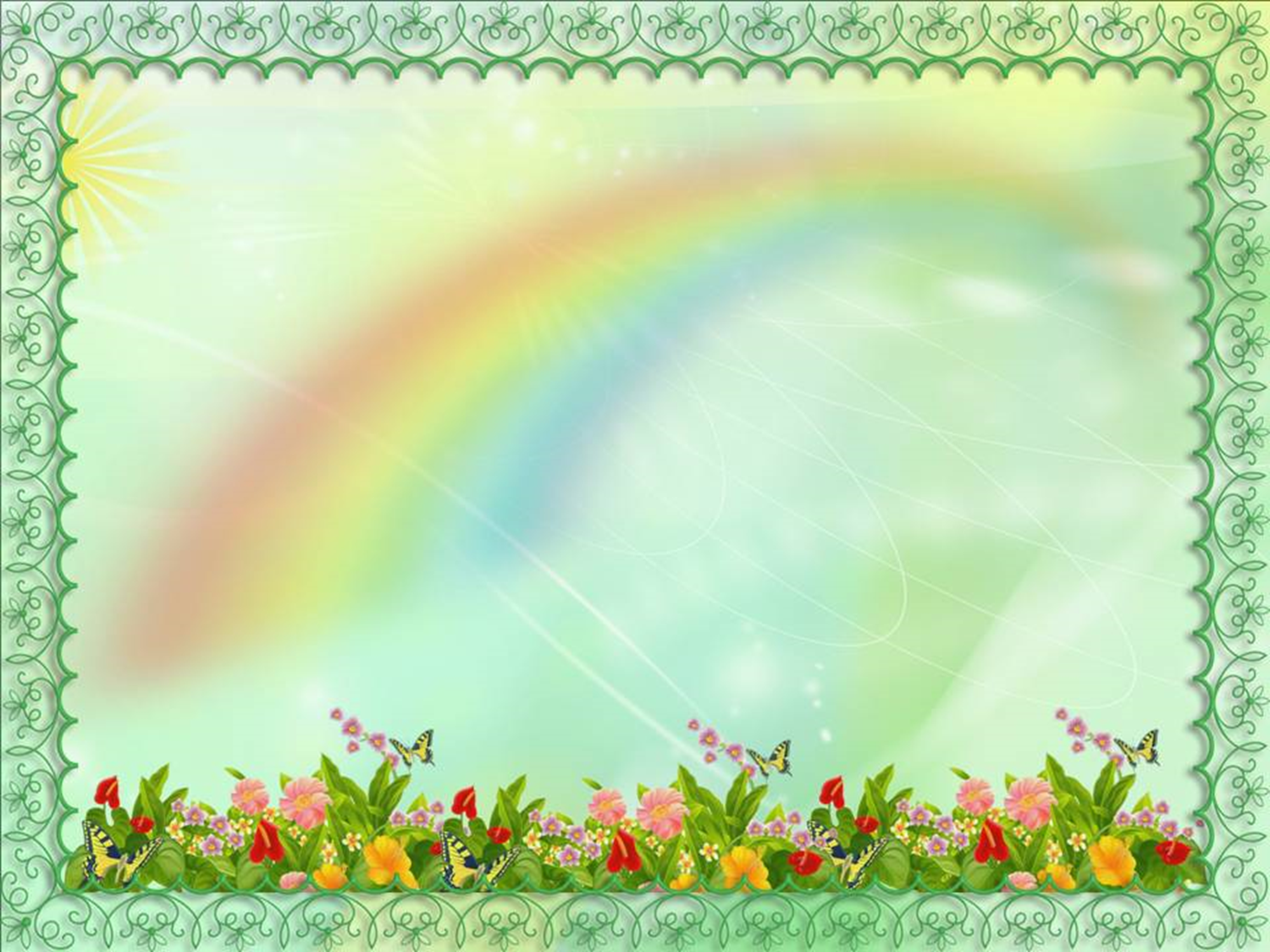 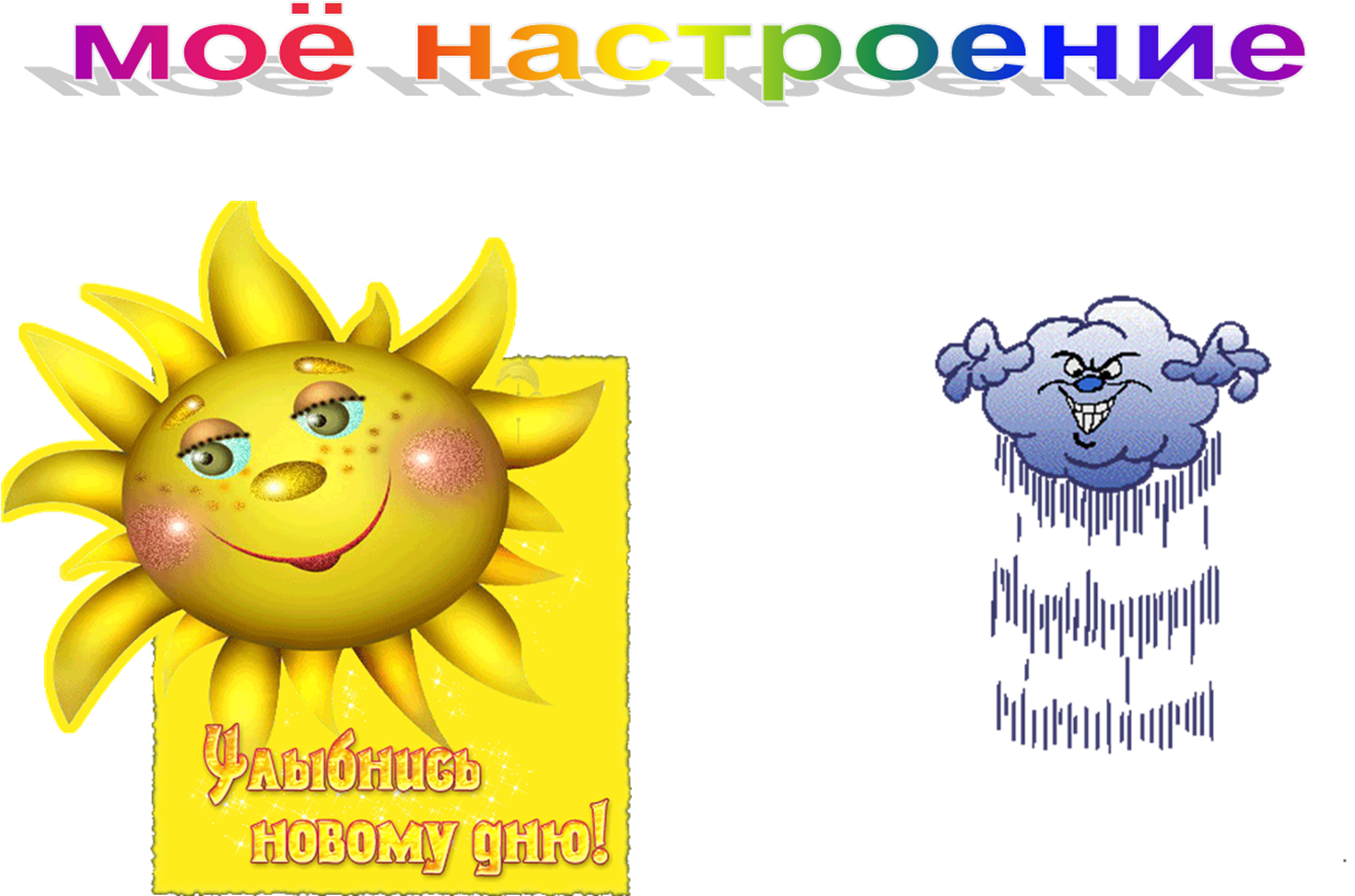 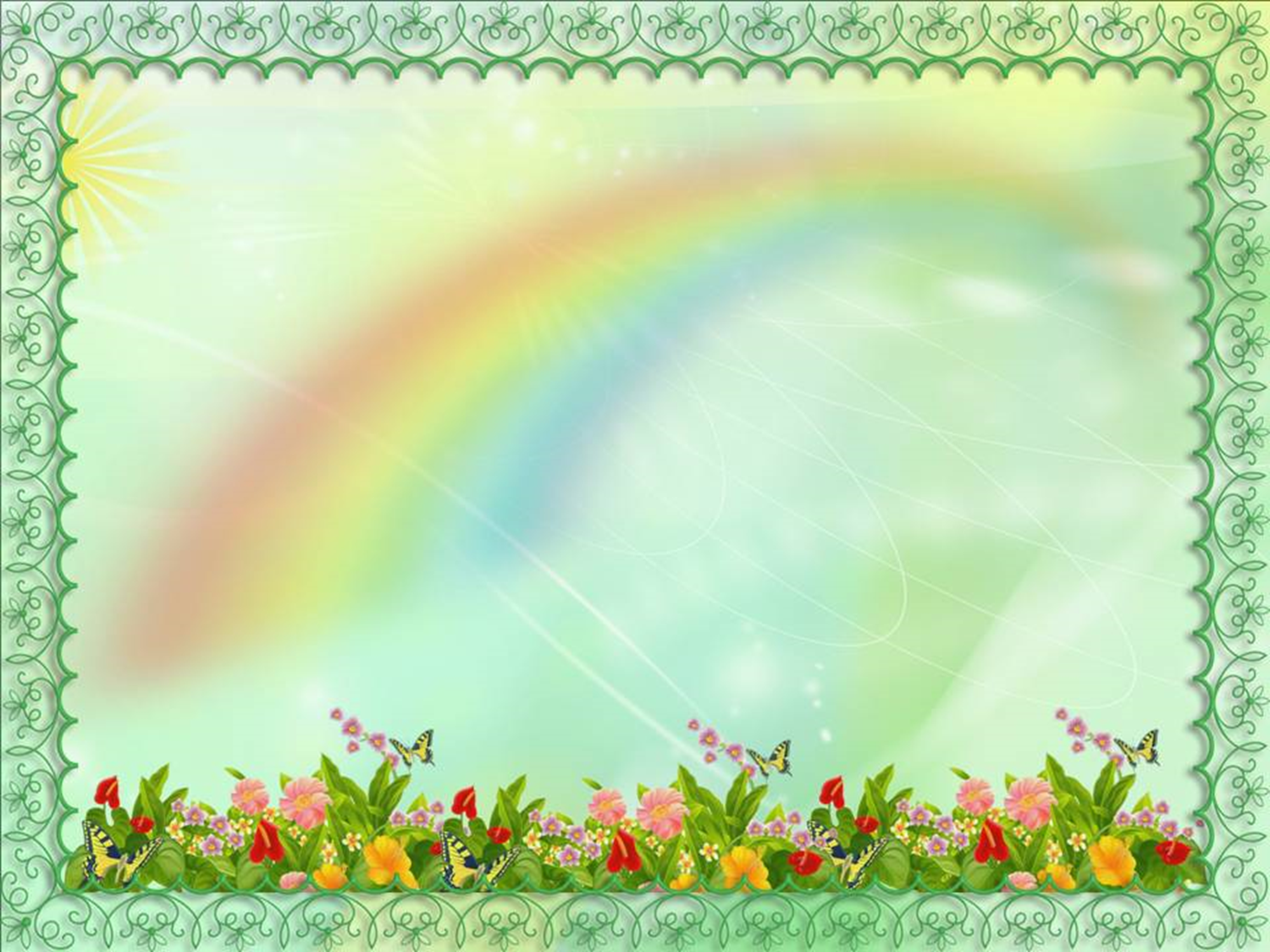 Урок наш окончен и выполнен план.
Спасибо, ребята, огромное вам!
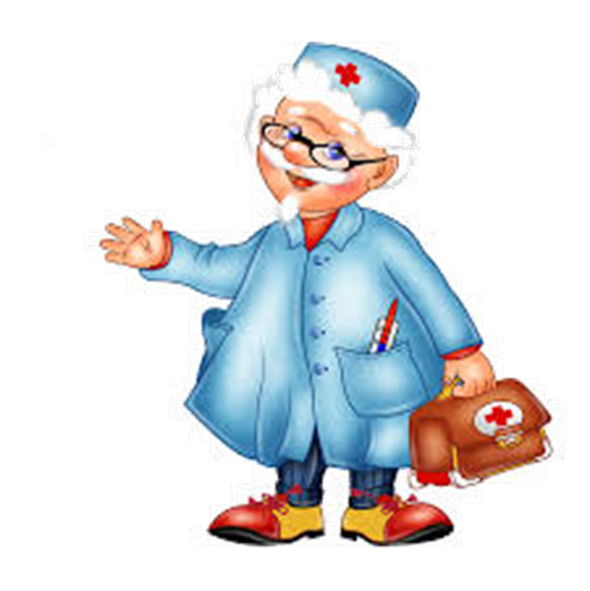